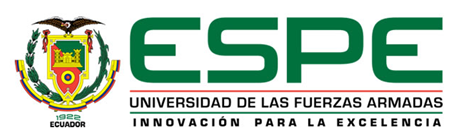 DEPARTAMENTO DE CIENCIAS ECONOMICAS ADMINISTRATIVAS Y DE COMERCIO CARRERA DE INGENIERÍA MERCADOTECNIA TESIS PREVIO A LA OBTENCIÓN DEL TÍTULO DE INGENIERA EN MERCADOTECNIA AUTOR: RECALDE ANDINO, MARIA BELEN TEMA: ESTUDIO PSICOGRAFICO DE SUPLEMENTOS Y COMPLEMENTOS NUTRICIONALES (TARROS) PARA NIÑOS EN TEMPRANA EDAD DIRIGIDO A MADRES DEL CATON DE RUMIÑAHUI  DIRECTOR: ING. OJEDA, JORGECODIRECTOR: ING. QUINTANA, ARMANDO SANGOLQUÍ, JUNIO 2014
INTRODUCCIÓN
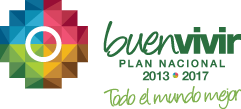 Objetivo 3. Mejorar la calidad de vida de la población
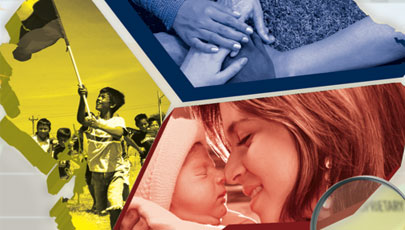 Derecho a una vida digna, que asegure la salud, alimentación y nutrición, agua potable, vivienda, saneamiento ambiental, educación, trabajo, empleo, descanso y ocio, cultura física, vestido, seguridad social y otros servicios sociales necesarios
Objetivo 4. Fortalecer las capacidades y potencialidades de la ciudadanía
La nutrición es un factor relevante para el desarrollo cognitivo de los niños y niñas. Desde la etapa de gestación, la mala nutrición de la madre puede afectar de manera irreversible la capacidad mental de sus hijos.
JUSTIFICACIÓN
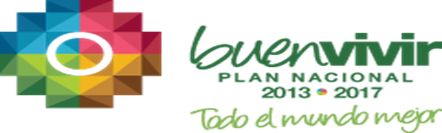 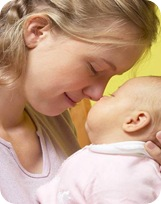 Conforme a los objetivos del Plan Nacional del Buen Vivir y contribuyendo con mejorar la nutrición, erradicar la desnutrición y aumentar el bajo peso de los niños y niñas del país, este estudio se alinea a la realización de una investigación psicografica (estilos de vida, creencias, motivaciones, percepciones)  que permita identificar los diferentes perfiles de las madres que compran suplementos y complementos nutricionales en el Cantón Rumiñahui.
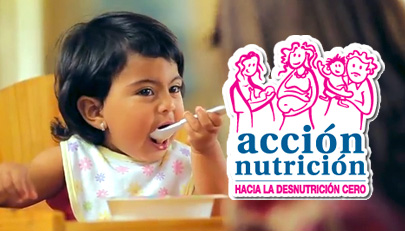 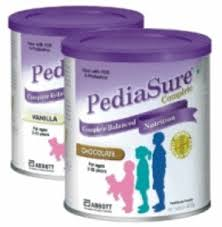 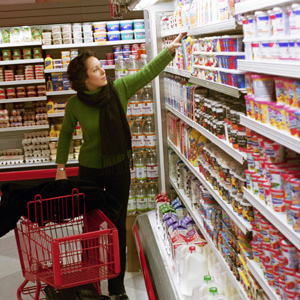 Alimentación en el primer año de vida de los niños
Actividades
Salud ( Prevenir enfermedades / Aumentar defensas Etc.)
Intereses
Estilos de vida
Sobre Complementos y Suplementos
Opiniones
Visita al medico / Venta en farmacias o Supermercados
Impulso de compra
PSICOGRAFIA
Motivación
Marcas que conoce la madre
Sustagen/ Piasure / Ensoy/ Nido
Percepción
Perfiles (“graphos”) mentales (“psico”) que describen los procesos y propiedades psicológicas del consumidor
Aprendizaje
Experiencia de Compra
Excelente/ Buena/  Regular/  Mala
Valores de marca
Cultura y Actitudes
Costumbres
Frecuencia de Consumo
COMPLEMENTOS Y SUPLEMENTOS
Suplemento
Complementos
Su función es cubrir la falta de algún      mineral o vitamina que no se obtiene a través de la alimentación regular. 
Puede reemplazar la alimentación diaria
Refuerzan los nutrientes que se ingieren en los alimentos, por eso las cantidades recomendadas son mínimas.
Vitaminas
Minerales
Fibra
Grasas
Proteínas
Carbohidratos
Plantas
Aminoácidos
Vitaminas y Minerales
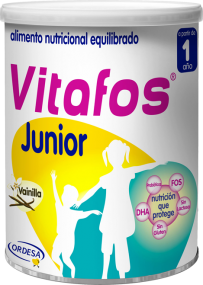 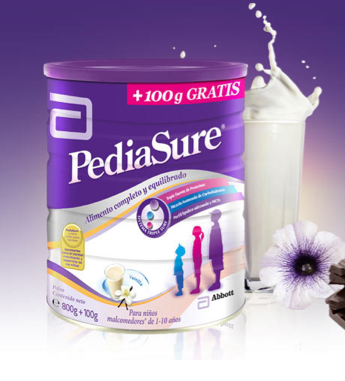 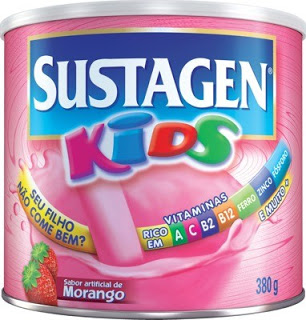 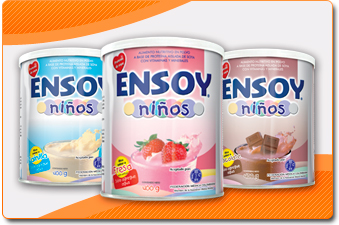 Beneficios
Cuando Consumirlos
MARCAS
Complementos
Suplementos
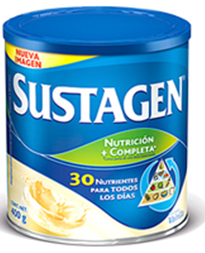 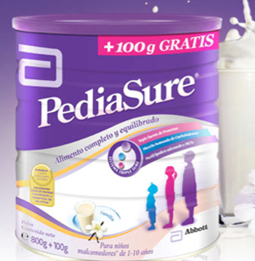 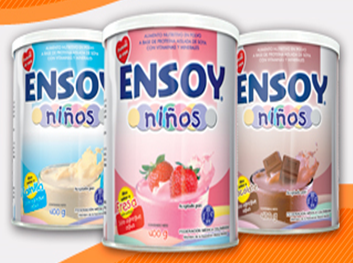 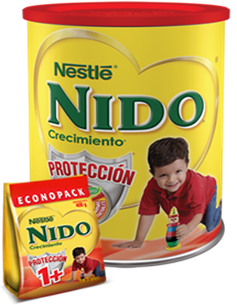 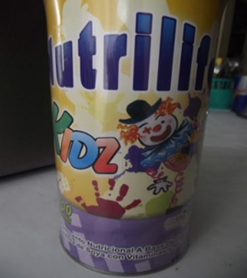 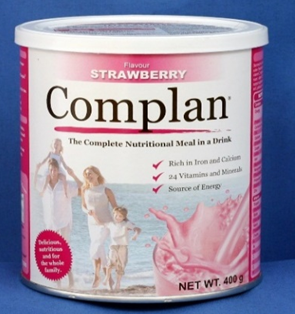 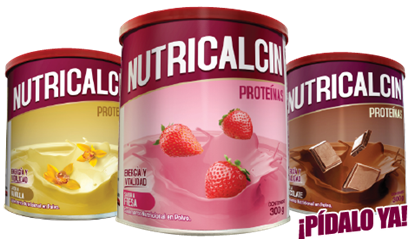 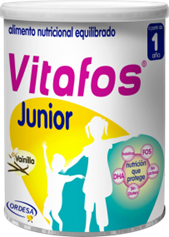 METODOLOGIA
METODOLOGIA
OBJETIVO GENERAL
OBJETIVOS ESPECÍFICOS
•Identificar el estilo de vida de las madres que compran y de sus hijos que consumen complementos y suplementos nutricionales.

•Reconocer las motivaciones que tienen las madres al momento de comprar los complementos y suplementos nutricionales.

•Estudiar la percepción que tienen las madres del complemento y suplemento nutricional.

•Conocer el aprendizaje que tuvieron las madres con hijos que han consumido un complemento y suplemento nutricional.

•Identificar la cultura y las actitudes de las madres ante un complemento y suplemento nutricional.
Realizar un estudio psicográfico de suplementos y complementos nutricionales para niños en temprana edad dirigido a madres del Catón de Rumiñahui.
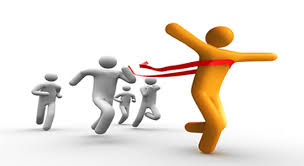 METODOLOGIA
HIPOTESIS GENERAL
Las madres del cantón Rumiñahui piensan que la alimentación que dan a sus hijos es la suficiente para que los niños crezcan nutridos, por tal desde un principio no se interesan por conocer del producto y la poca percepción que tienen del mismo es errónea.
HIPOTESIS ESPECÍFICAS
H1: Durante el primer año de vida las madres dan a sus hijos alimentos como Cereales sin Gluten, Leche materna, Complementos y Suplementos nutricionales, Papilla de frutas, Yema de huevo.

H2: El 30% de las madres encuestadas han comprado un complemento o suplemento nutricional.

H3: Inapetencia, anemia, aumento de defensas y la falta de leche materna son los factores principales por los cuales las madres dan un complemento o suplemento nutricional a sus hijos.
METODOLOGIA
HIPOTESIS ESPECÍFICAS
H4: Las madres compran complementos y suplementos nutricionales solo cuando el medico del niño lo prescribe.

H5: La televisión es el principal medio de comunicación por el cual las madres se enteran de los beneficios de los complementos y suplementos nutricionales.

H6: Sustagen y Pediasure son las marcas más reconocidas por las madres en el mercado de complementos y suplementos nutricionales. 

H7: El beneficio más considerado por las madres en un complemento o suplemento nutricional es “Evitar la pérdida progresiva de peso en el niño”.

H8: La frecuencia de consumo de un complemento o suplemento nutricional es diaria.
METODOLOGIA
EXPLORATORIA
DESCRIPTIVA
EXPLICATIVOS
Describir situaciones y eventos.
No existen investigaciones previas
Van más allá de la descripción de conceptos
Los estudios descriptivos buscan especificar las propiedades importantes de personas.
El sustento es la teoría
Explica por qué ocurre un fenómeno y en qué condiciones se da éste
Estudio Flexible
Tomar en cuenta Población y Muestra
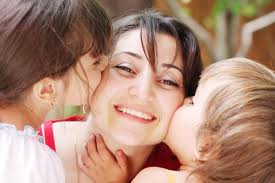 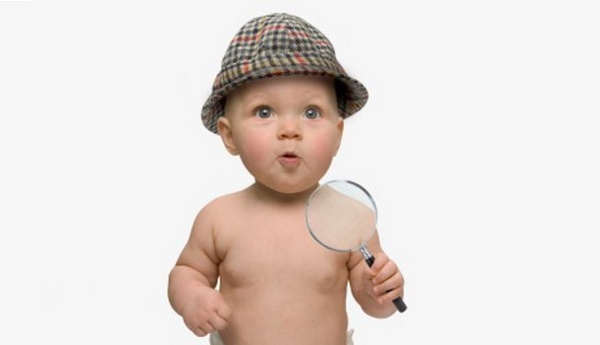 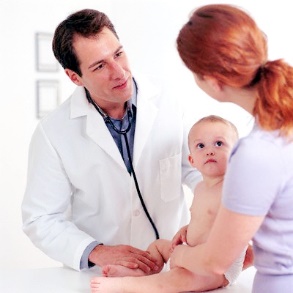 CALCULO DE LA MUESTRA
En el presente estudio se aplicará la fórmula del tipo de muestreo aleatorio simple probabilístico, debido a que todas las unidades muéstrales tienen la misma probabilidad de ser escogidas
MARCO EMPIRICO
RESULTADOS
Datos Demográficos
EDAD
OCUPACION
INGRESOS
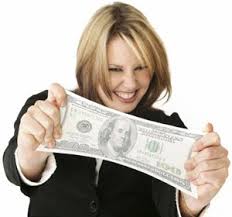 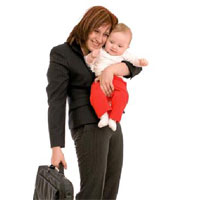 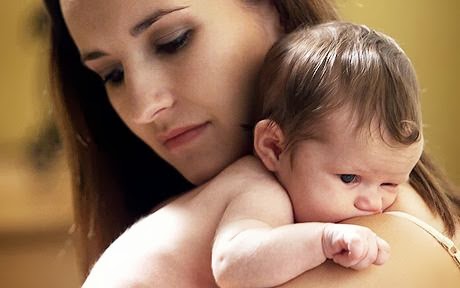 RESULTADOS
ACTIVIDADES
Durante el primer año de vida cual de los siguientes alimentos Ud. Le ha dado a sus hijos?
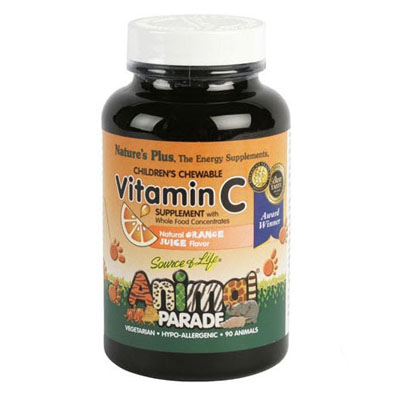 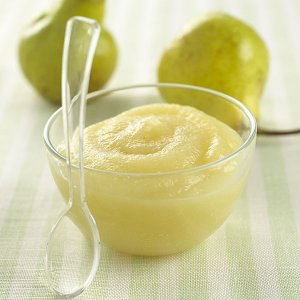 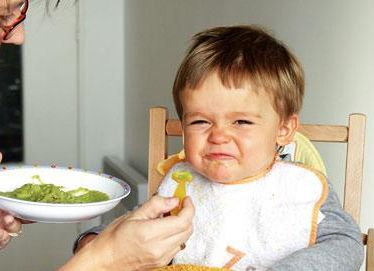 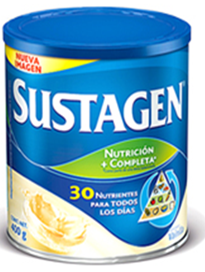 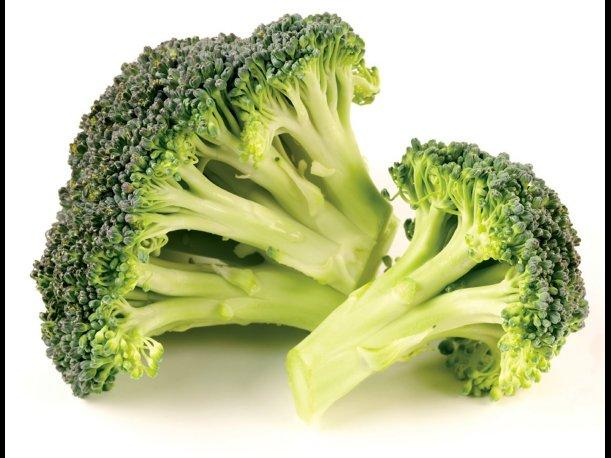 Las madres que si compran un Complemento o Suplemento nutricional acompañan la alimentación del niño con verduras, vitaminas, hierro y papillas de frutas.
RESULTADOS
OPINIONES
Ha comprado un complementos o suplemento nutricional para sus hijos?
Menos de $600 
/$ 601 a $900.
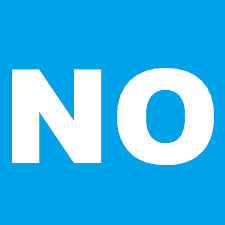 25 – 35 y de 35 a 45 años
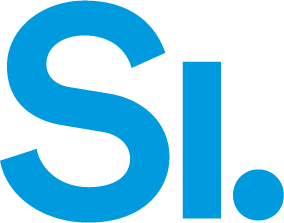 Empleadas Privadas  /Públicas
64.2%
35.8%
212 MADRES ENTREVISTADAS
.
RESULTADOS
INTERESES
Por cual de los siguientes factores da un Complemento o Suplemento nutricional
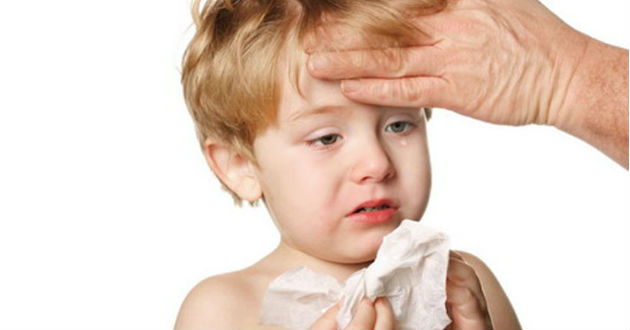 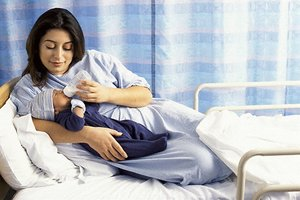 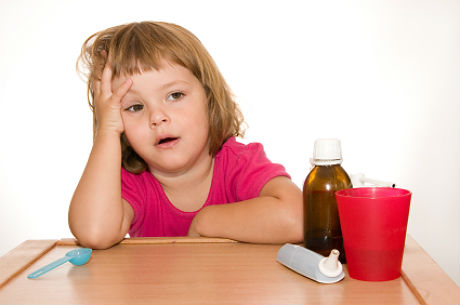 AUMENTA DEFENSAS
PREVENIR ENFERMEDADES
FALTA DE LECHE MATERNA
74 Madres
93 Madres
96 Madres
212 MADRES ENTREVISTADAS
.
RESULTADOS
MOTIVACIONES
Cual de los siguientes motivos le impulsan a comprar un C. o S. para sus hijos
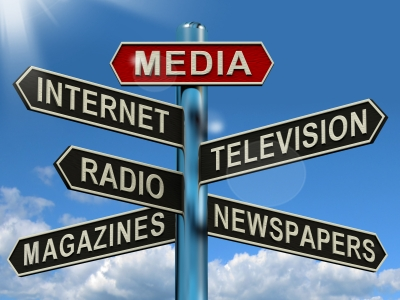 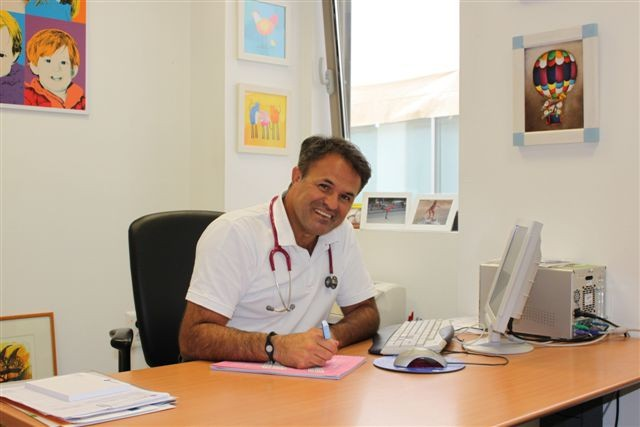 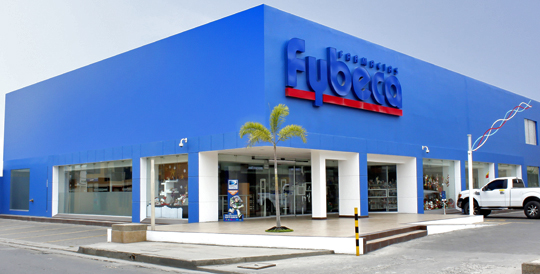 3.7%
91.2%
3.7%
VISITA UNA FARMACIA
SUGERENCIA MEDICA
MEDIOS DE COMUNICACION
Por cual de los siguientes medios de comunicación ha escuchado de los beneficios de los C. y S.
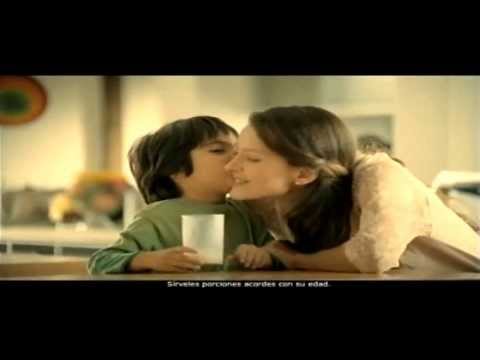 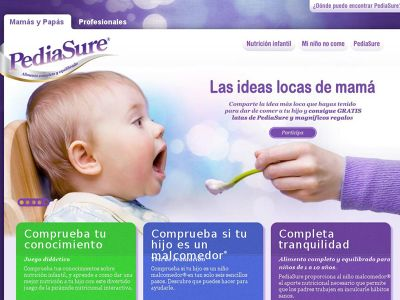 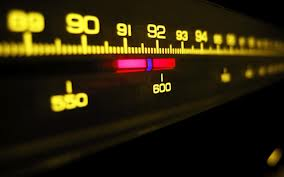 75%
1.5%
23.3%
RADIO
INTERNET
TELEVISIÓN
212 MADRES ENTREVISTADAS
.
RESULTADOS
PERCEPCION
Menciones marcas Suplemento
Menciones marcas Complemento
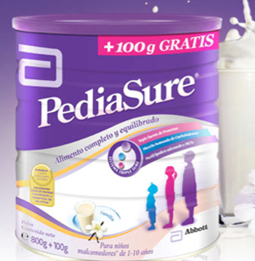 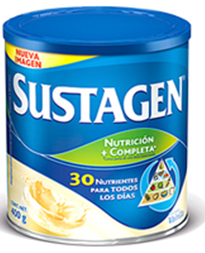 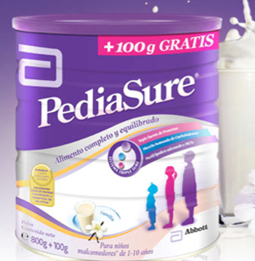 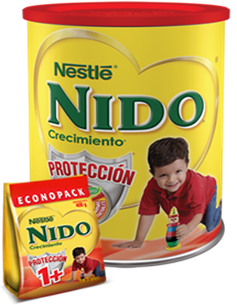 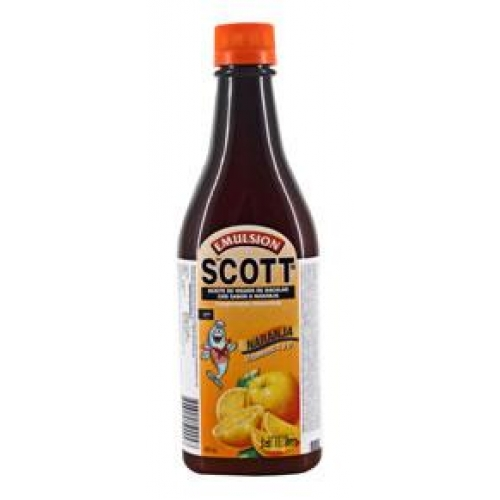 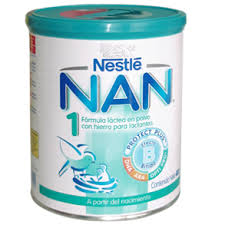 212 MADRES ENTREVISTADAS
.
RESULTADOS
PERCEPCION
Ha escuchado las siguientes marcas
RESULTADOS
PERCEPCION
Que opina de los precios de los Complementos y Suplementos
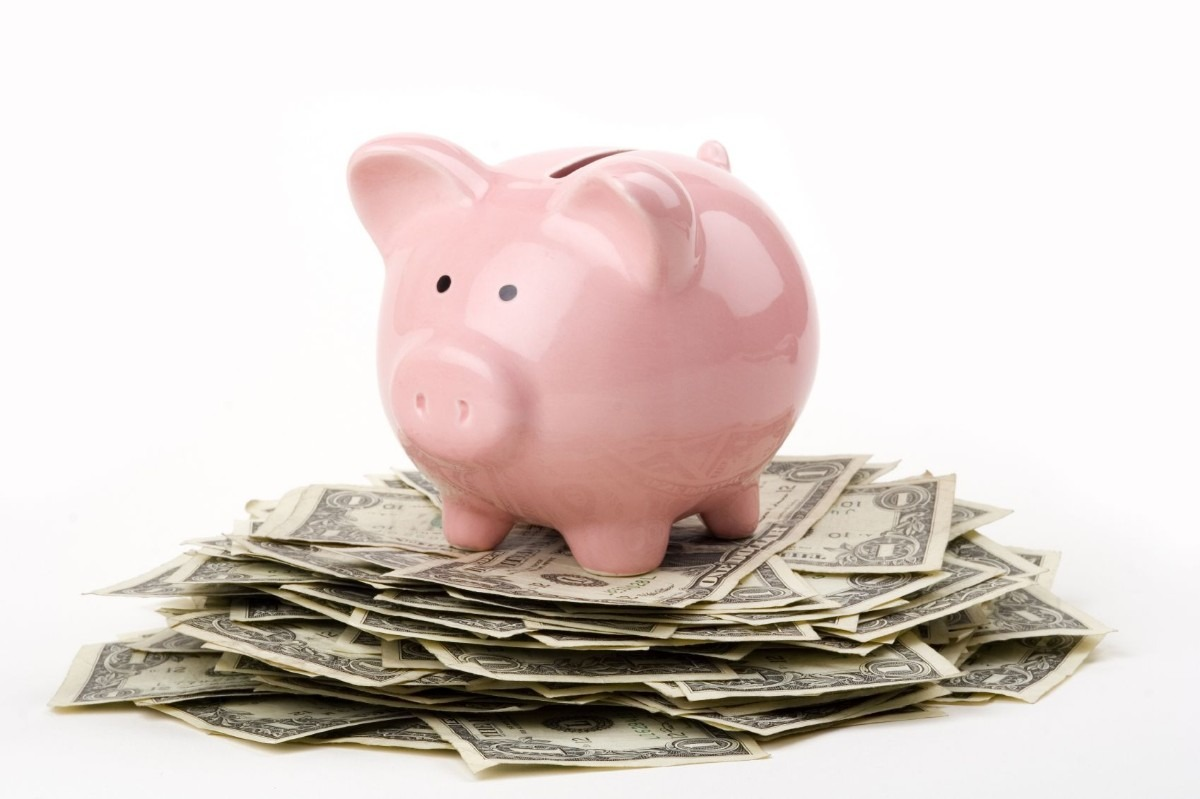 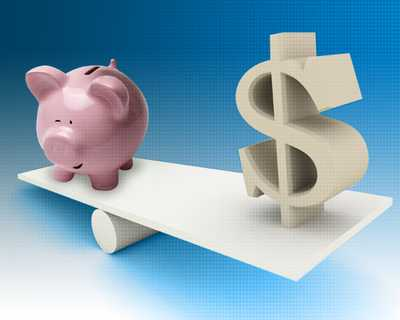 35.3%
50.7%
COSTOSOS
PRECIO MEDIO
212 MADRES ENTREVISTADAS
.
RESULTADOS
APRENDIZAJE
Calificar las siguientes maras
NO APLICA
BUENA
EXCELENTE
55.1%
50%
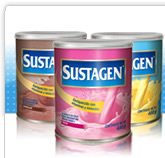 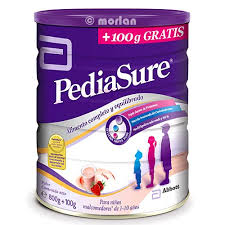 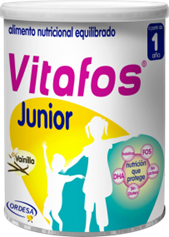 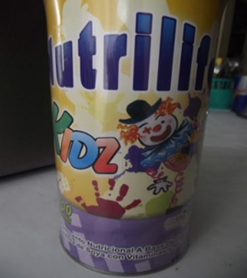 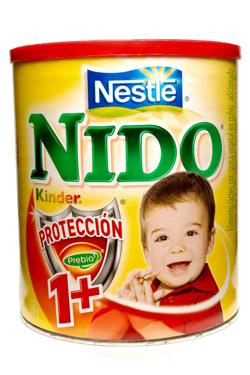 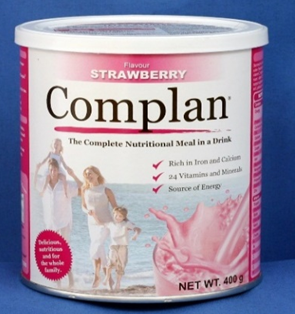 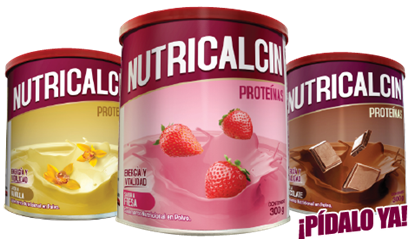 55.9%
24.3%
47.1%
30.9%
41%
212 MADRES ENTREVISTADAS
.
RESULTADOS
CULTURA Y ACTITUDES
Frecuencia de consumo
Importancia de atributos / 100
La frecuencia de consumo de los Complemento y Suplemento nutricional en un niño, que las madres señalaron es de un promedio de 174 veces al año, lo que significa un consumo de 3 veces a la semana.
DISCUSIÓN
DISCUSIÓN
Plan para disminuir la desnutrición en el Cantón Rumiñahui estimulando el consumo de los Complementos y Suplementos nutricionales.
DISCUSIÓN
Plan para disminuir la desnutrición en el Cantón Rumiñahui estimulando el consumo de los Complementos y Suplementos nutricionales.
Incentivar el consumo de C. y S. en guarderías y escuelas públicas y privadas.
Identificación de los perfiles de las madres y padres que compran un C. o S. nutricional para sus hijos
Actividades auspiciadas por las marcas líderes en el mercado, donde los niños prueben los sabores de los C. y S. mientras las madres se informan del producto como tal.
Charlas con médicos nutricionistas y pediatras  donde puedan solventar las dudas de los padres.
PROGRAMA PARA INCENTIVAR EL CONSUMO COMPLEMENTOS Y SUPLEMENTOS NUTRICIONALES
Testimonio de las madres que compran C. o S. nutricionales para sus hijos.
Comunicación por medios masivos de la importancia de la utilización de C. y  S.
Producción nacional de C.  y S. nutricionales genéricos.
Estudio de subsidio por parte del estado en los precios de los C. y S. nutricionales.
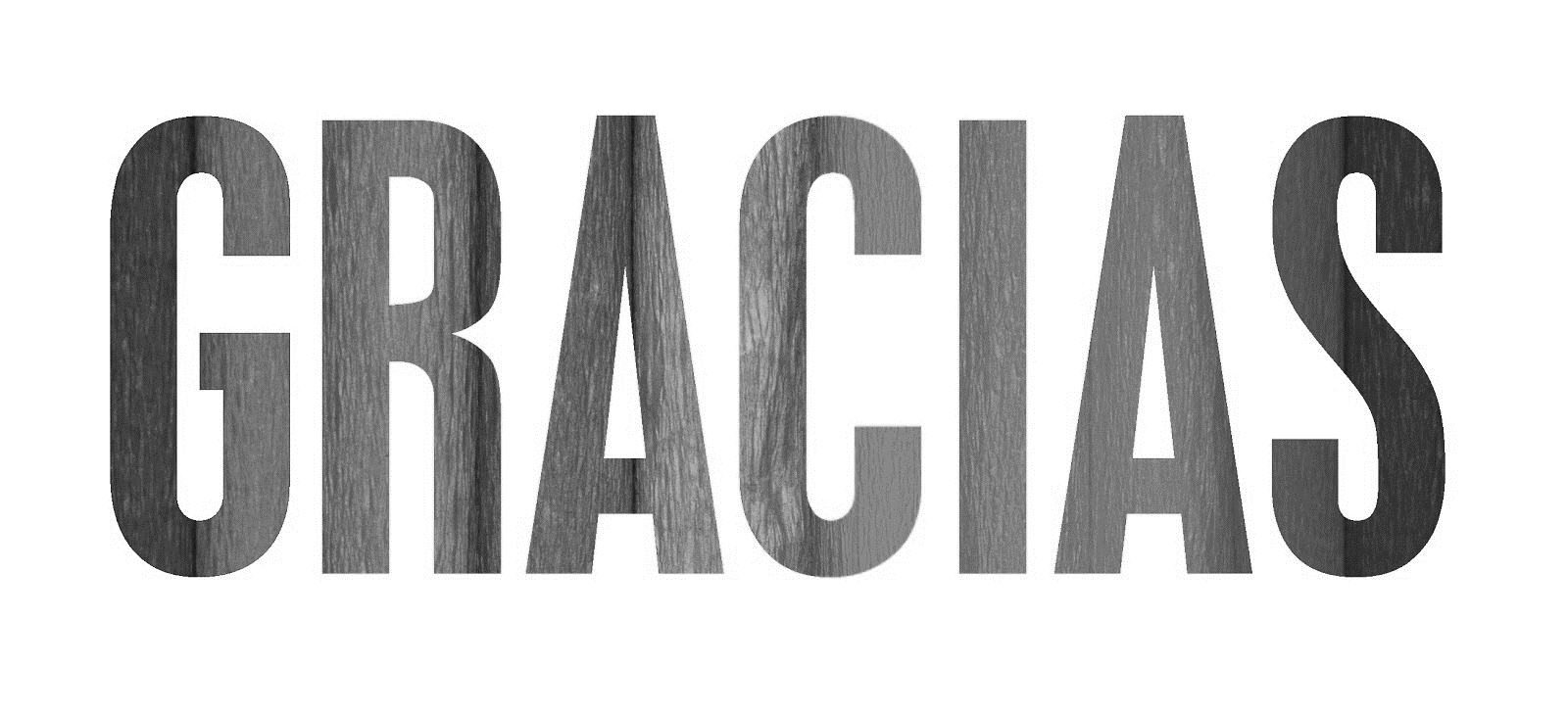